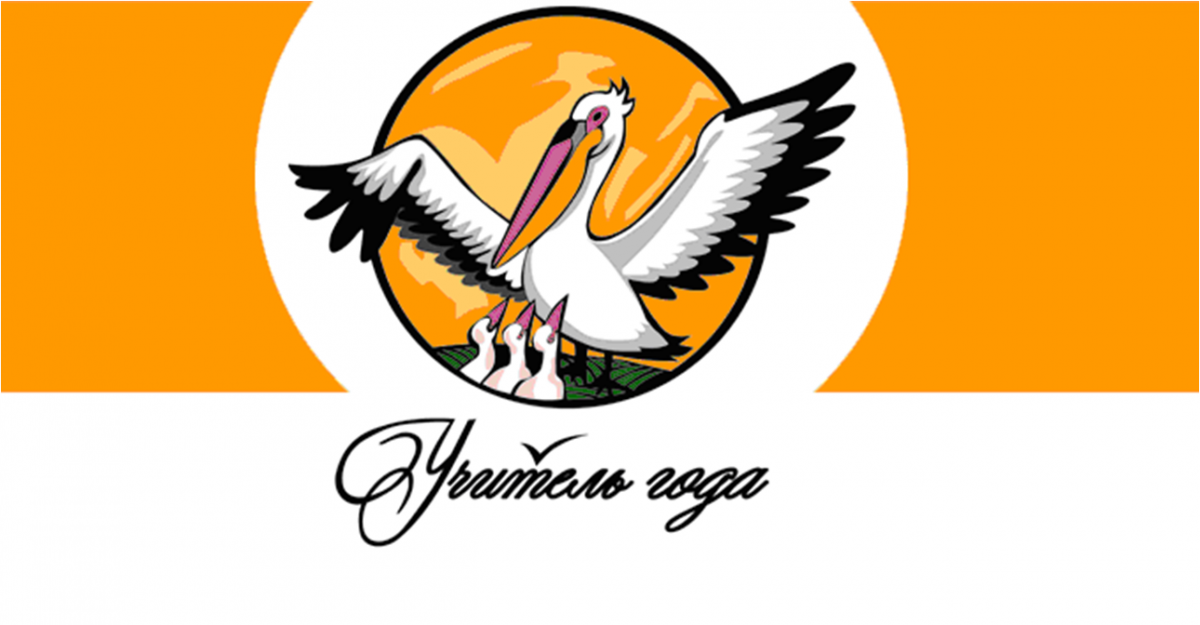 2020
Итоги институционального этапа17-18 декабря
«Всякое настоящее образование добывается путем только самообразования» (Э.Берк).
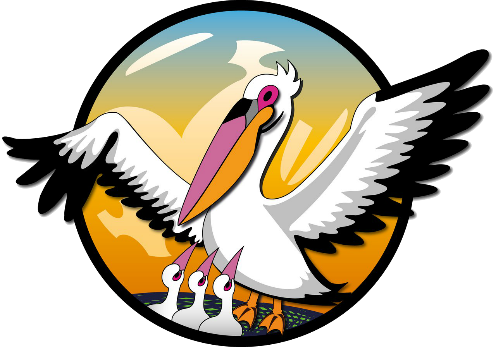 Испытания конкурса Основа : компетентностный подход
Открытый урок
Типы урока: 
Вводное учебное занятие -1
Учебное занятие по изучению и первичному закреплению нового материала и способов деятельности - 3
Учебное занятие по совершенствованию знаний, умений, деятельности - 2
Формы работы:
Подгрупповые (в парах, микрогруппа)
Групповые
Мастер-класс
Опыт деятельности по теме:
Деловые игры в формировании ПК
Сквозная задача при изучении ПМ
Интерактивные упражнения в системе LA
Прием «синквейн» в технологии критического мышления
Инструкционные карты в самостоятельной работе
Интернет-технологии в освоении ПК
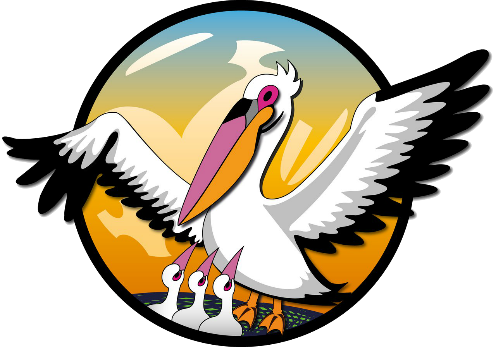 Подлесная Ольга ВикторовнаТема: Оплата труда
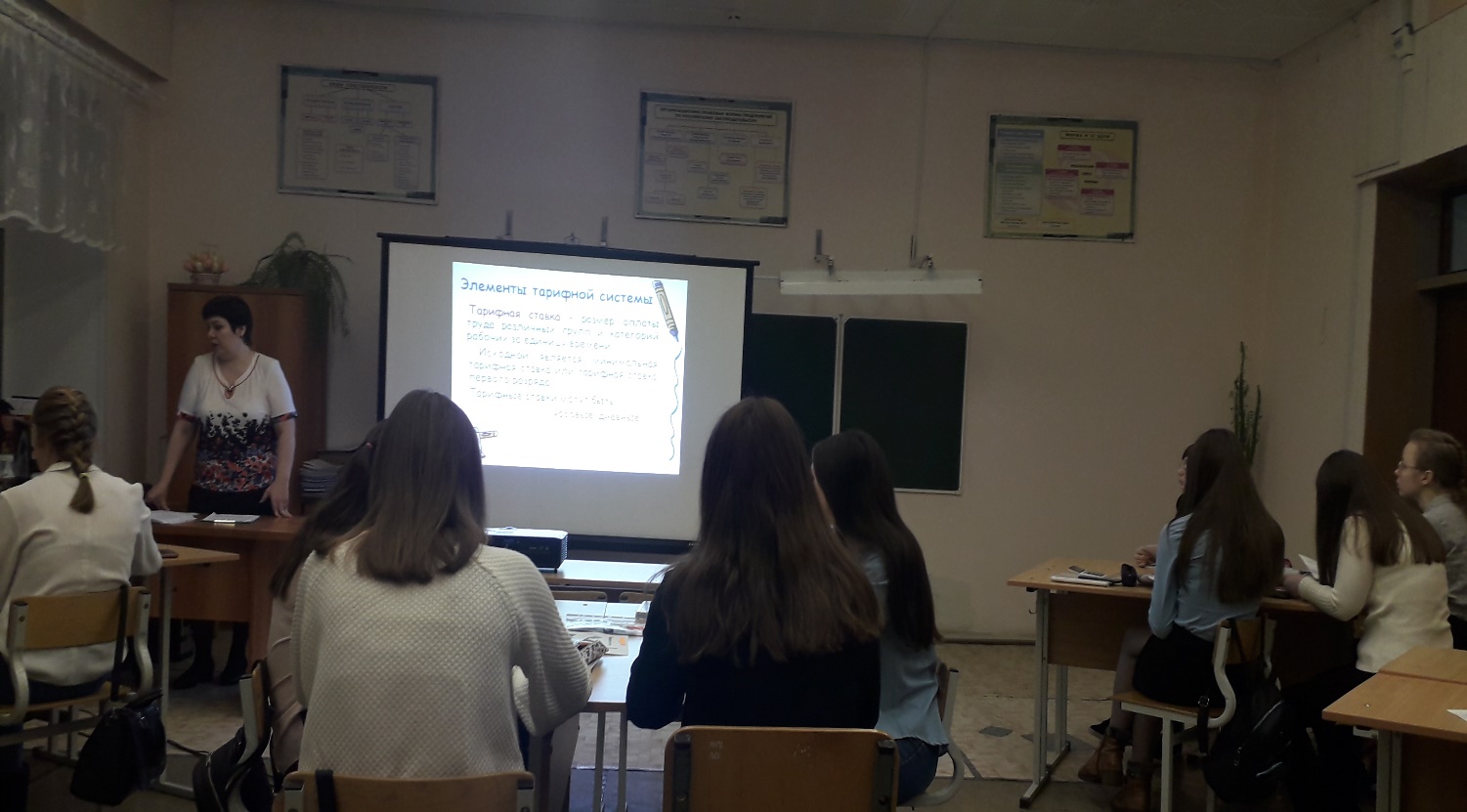 Подлесная Ольга ВикторовнаТема: Создание интерактивных упражнений в системе Lening Aps
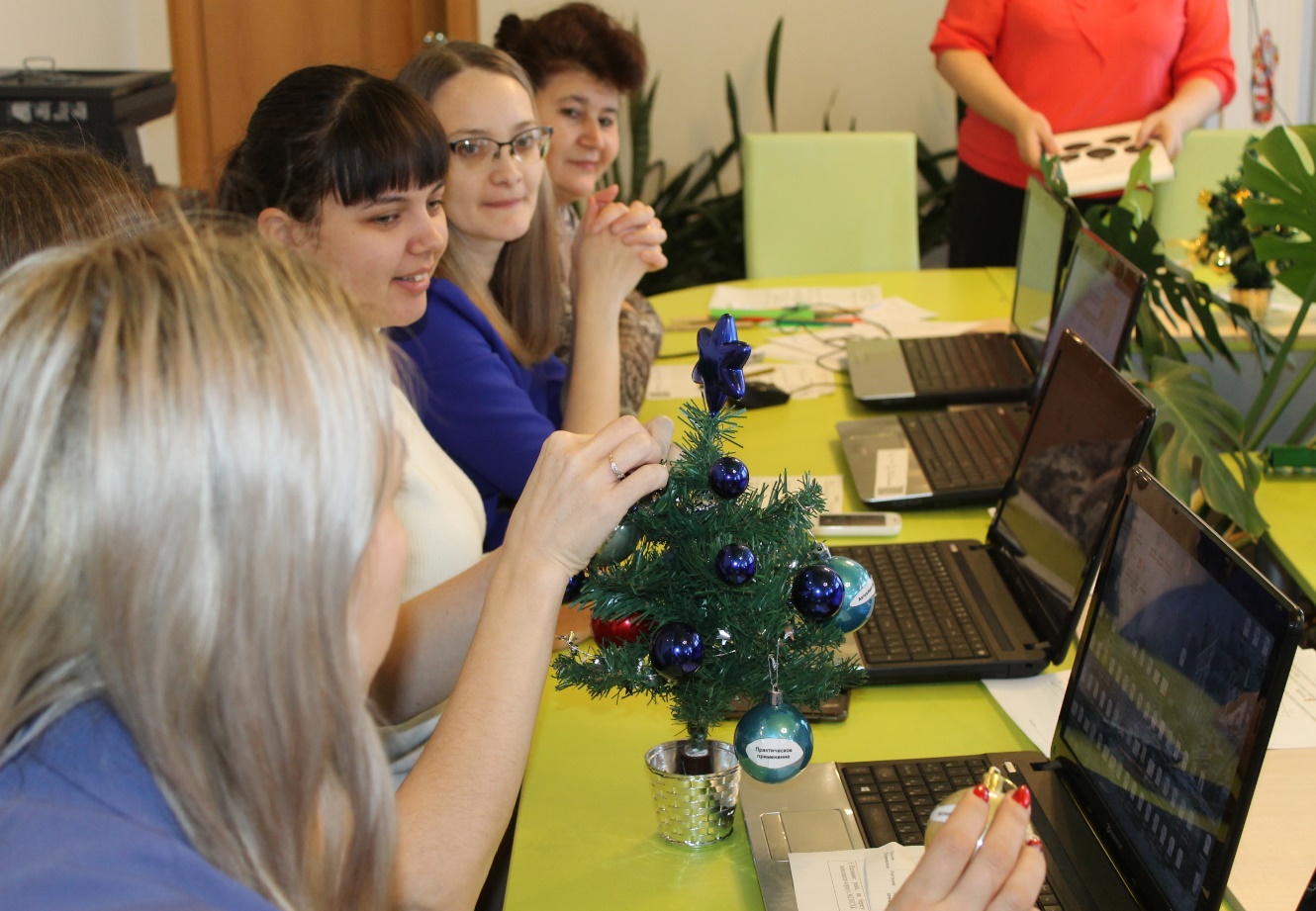 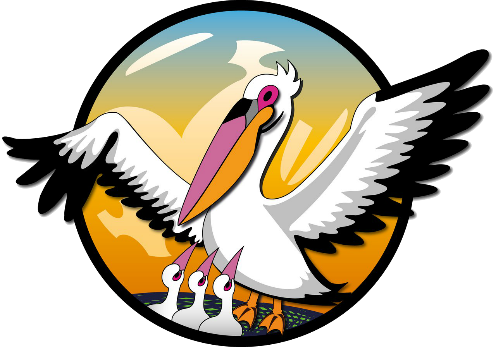 Каргопольцева Светлана ВладимировнаТема: Эколого-правовая ответственность
Каргопольцева Светлана ВладимировнаТема: Деловые игры как ресурс формирования профессиональных компетенций
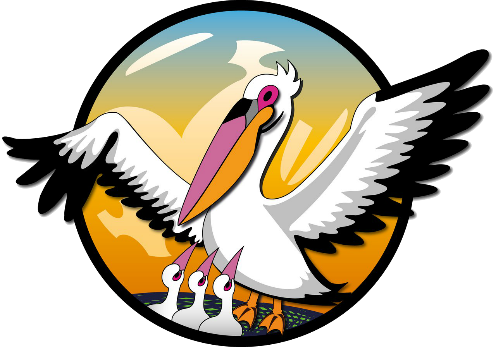 Ичетовкина Татьяна ВладимировнаТема: Разработка приложения «Веселый калькулятор»
Ичетовкина Татьяна ВладимировнаТема: Применение информационных технологий в освоении профессиональных компетенций
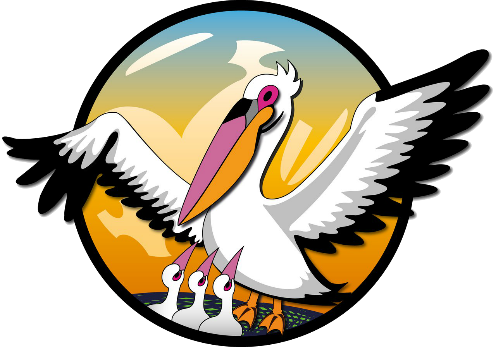 Праведникова Ольга ГеоргиевнаТема: Решение задач на топографической карте
Праведникова Ольга ГеоргиевнаТема: Инструкционные карты в  самостоятельной работе
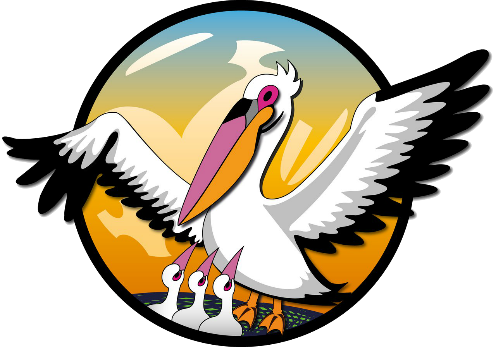 Швецова Екатерина АлександровнаТема: Понятие о микроорганизмах
Швецова Екатерина АлександровнаТема: Методика использования приема «синквейн»
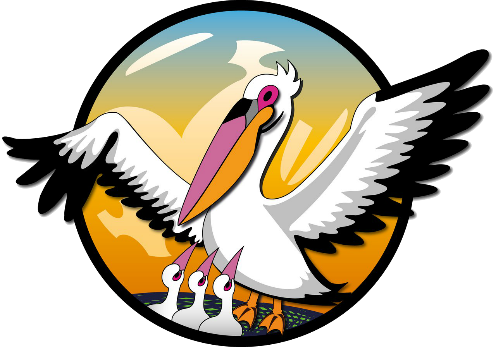 Бородина Августа БорисовнаТема: ПМ.05 Замерщик: введение
Бородина Августа БорисовнаТема мастер-класса: Сквозная задача как средство устойчивой мотивации студентов при изучении профессиональных модулей
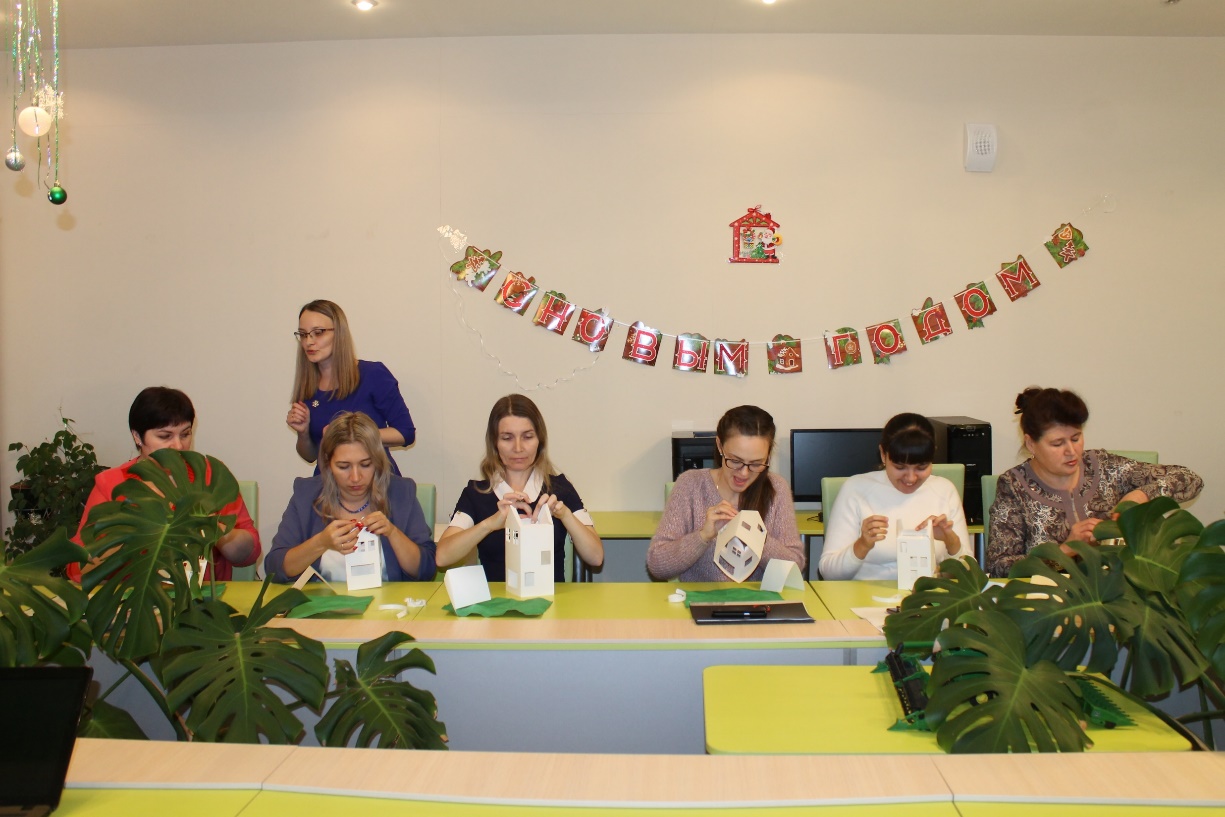 Жюри в работе
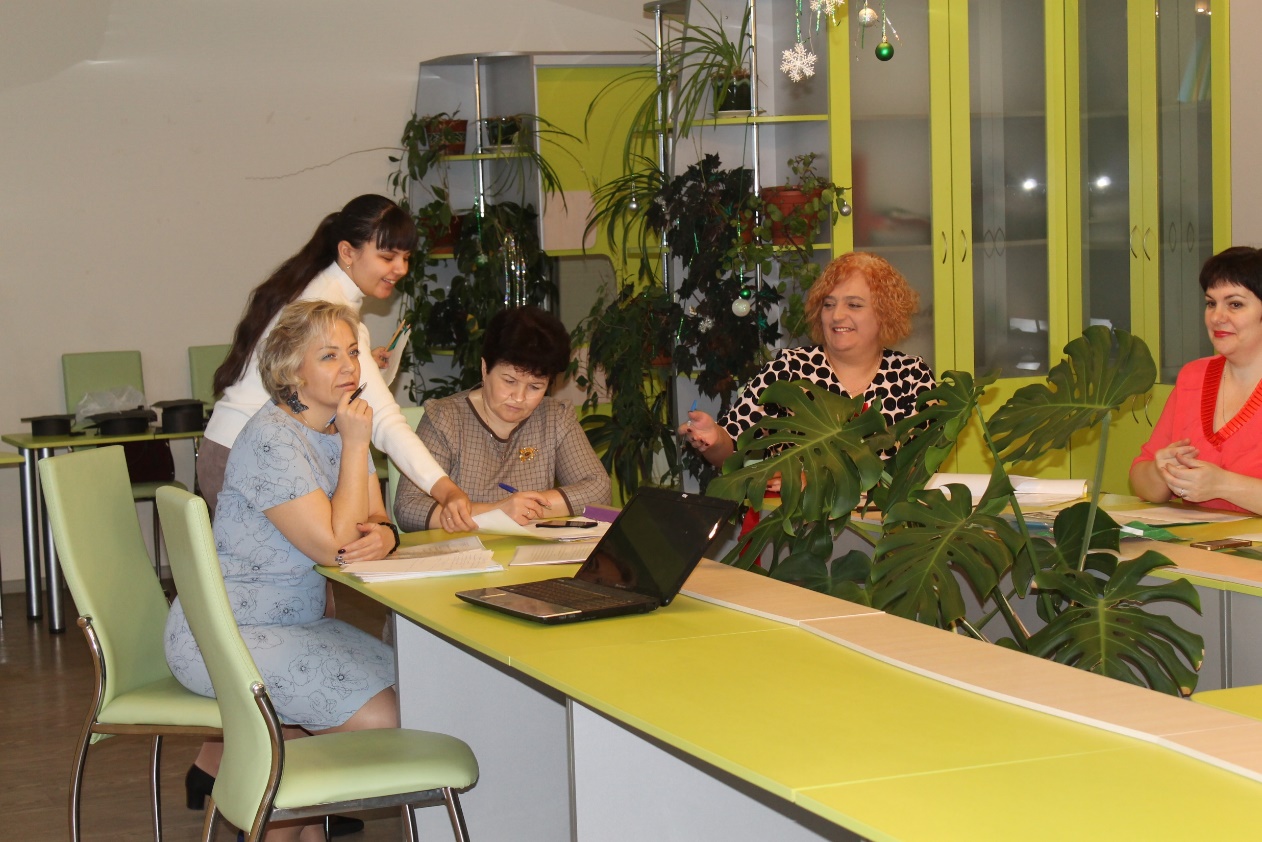 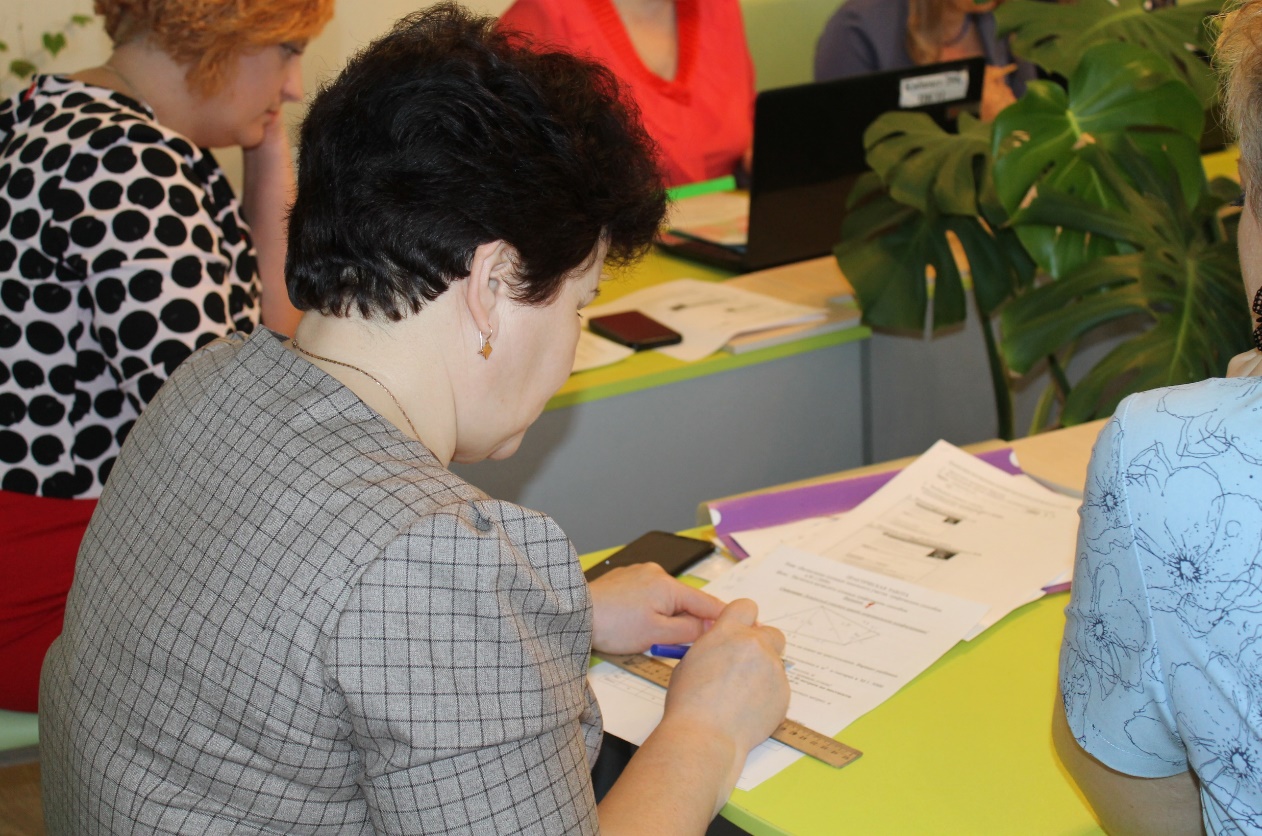 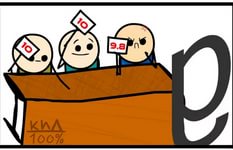 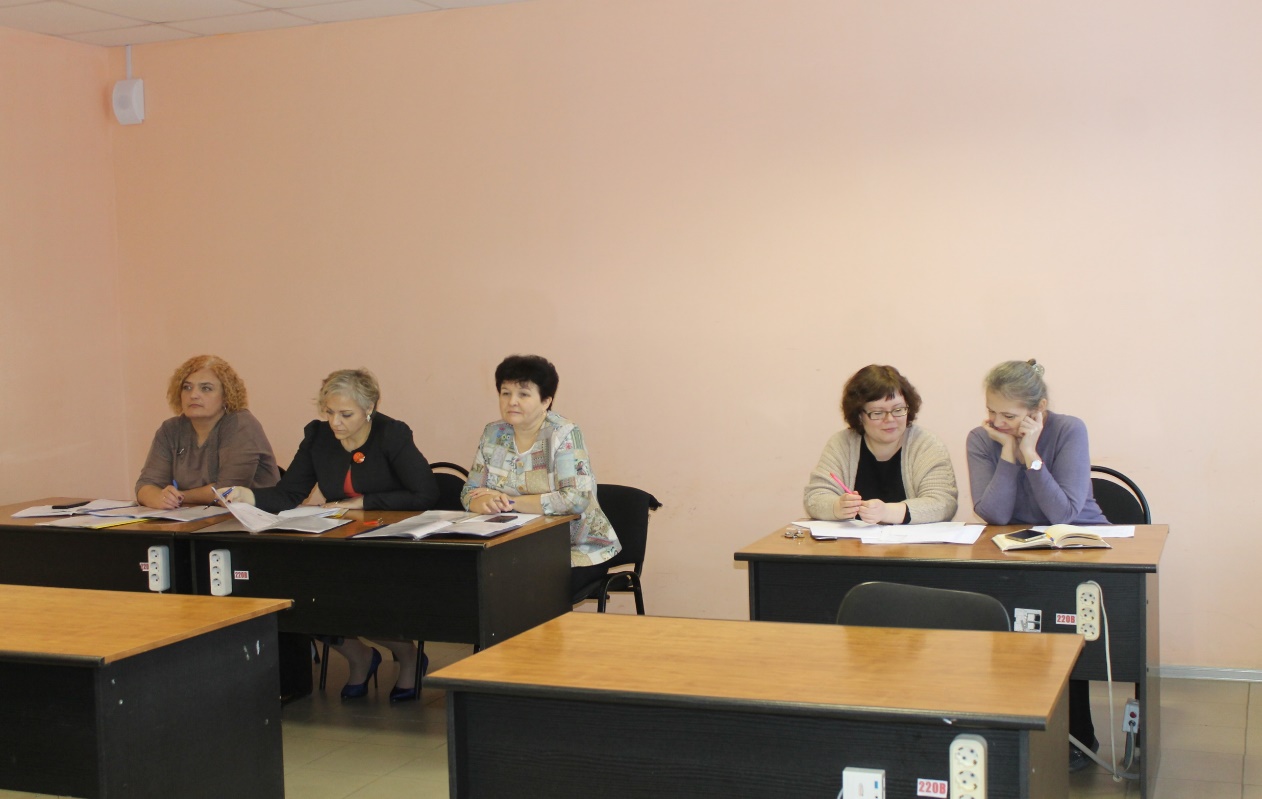 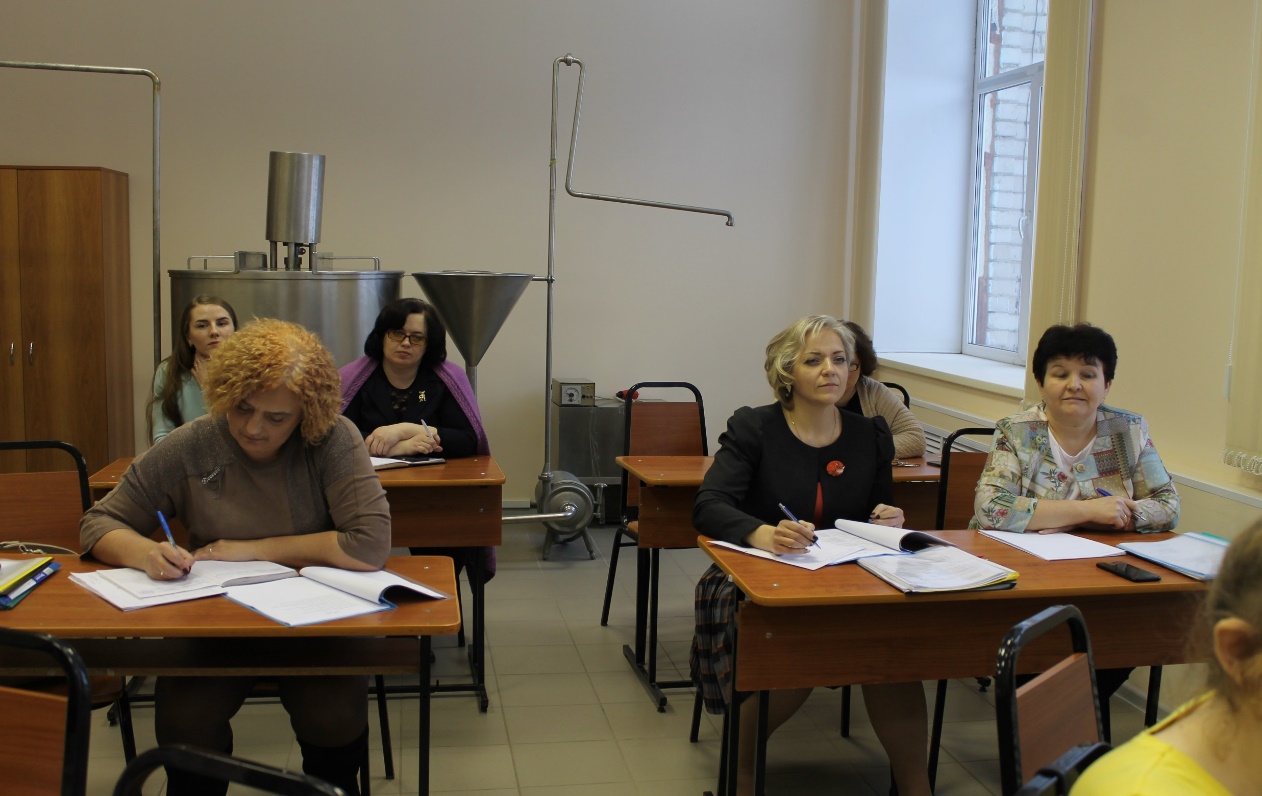